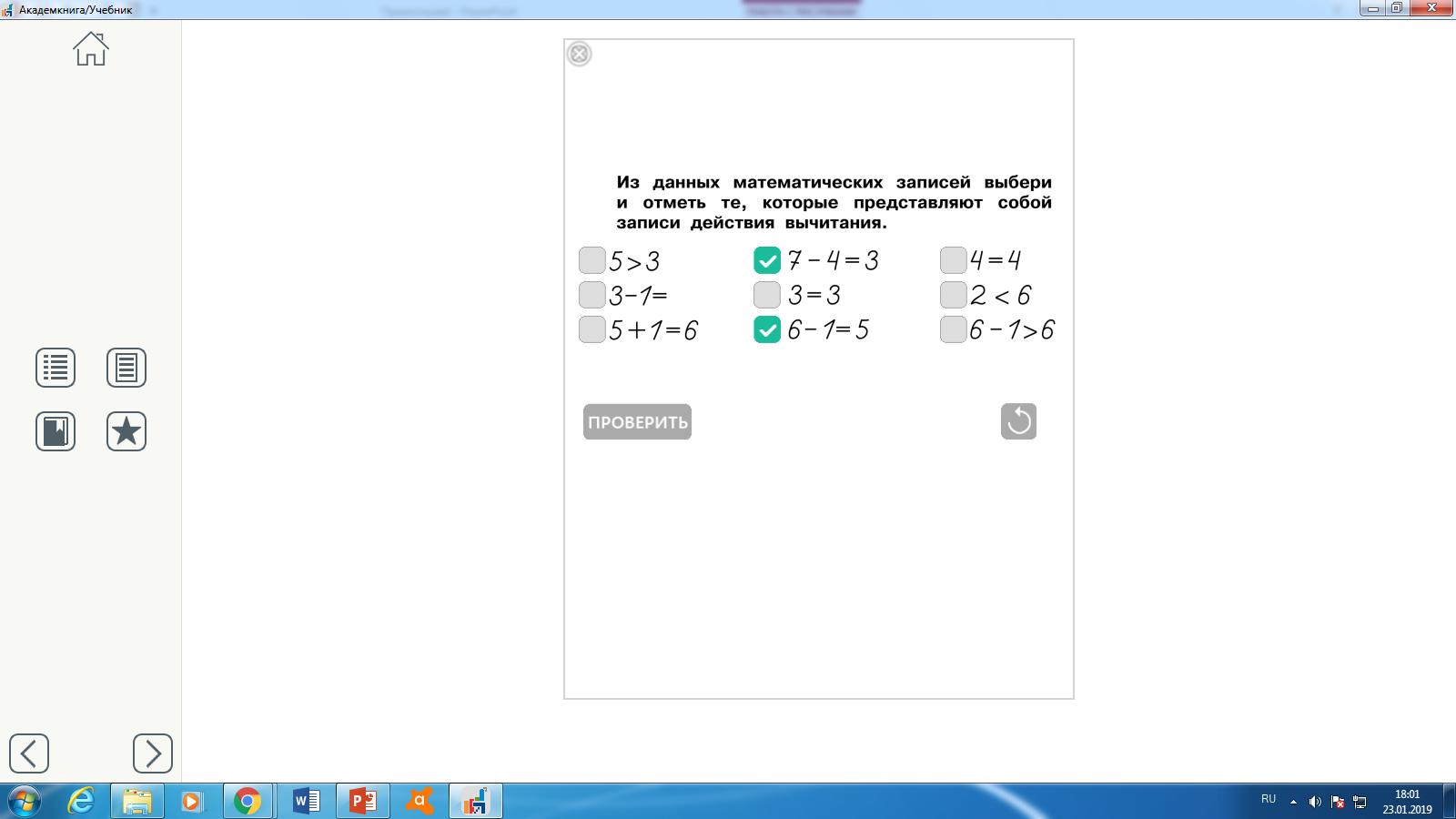 5-3=2
5-2=3